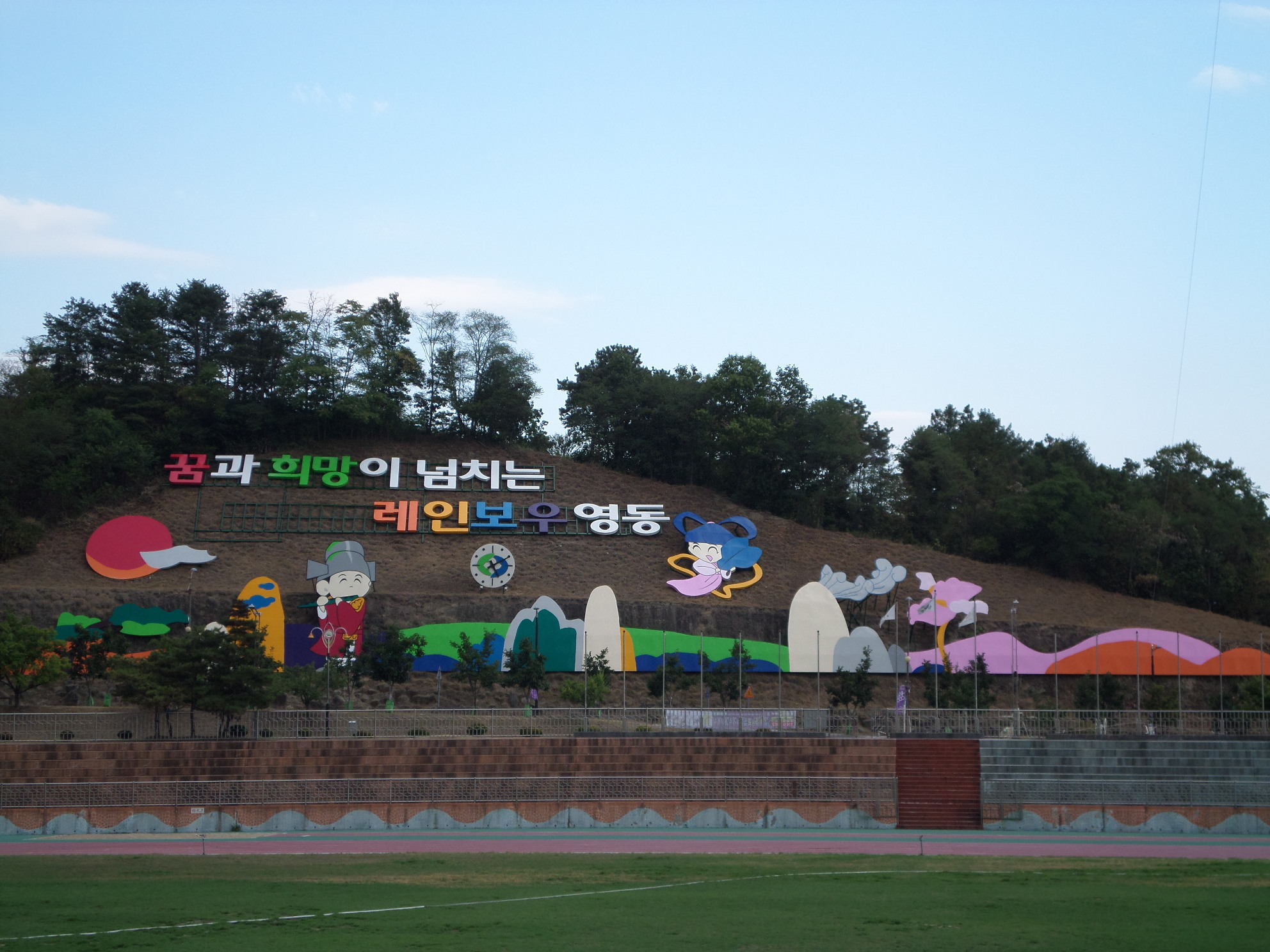 9-1. 군계획위원회 개최
8월중/상황실/부군수님 외 16명/ 2건(심의 1건, 자문 1건)
    - 심의 : 도덕지구 토지적성평가 활용을 위한 입안구역 적성등급 기준
    - 자문 : 도덕지구 군관리계획 (지구단위 계획 등)결정(변경) 입안
9-2. 동정리(소로2-81) 군계획도로 개설공사 보상협의
영동읍 동정리 5-1번지/ 도로개설 L=650m, B=8.0m
영동읍 동정리 산4-2외 12필지 보상협의 실시
9-3. 소규모 지역개발사업 추진
8. 1.(목) ~ 8. 31.(토)/ 공사계약 및 착공
추진현황
9-4. 도시재생 뉴딜사업 공모신청
황간역 일원 / 일반근린형(국비 100억, 지방비 67억)
신청기간 : 7. 30.(화)~8. 02.(금) / 제출 : 충청북도
9-5. 취약지역 생활여건 개조사업(새뜰마을사업)
영동읍 부용리 일원 / 2,416백만원
주택정비사업 (30개소) 및 담장설치공사 (현장조사 10개소)
9-6. 다목적광장 및 쉼터조성사업 
매곡면 공수2리 143-4번지/ 200백만원
사업완료, 보조금 지급 및 정산
9-7. 국토부 지역개발사업 추진
                                                                                                        (단위 : 백만원)
9-8. 군계획도로 개설사업 추진
                                                                                                        (단위 : 백만원)
9-9. 기타현안업무
용두공원사면 경관정비사업 실시설계 착공 / 21,710천원
공동주택 관리비용 지원사업/ 사업완료(세림빌라 외6단지)
     사업진행중(주원빌라 외 20단지)
▣ 이달의 중점 홍보 사항
공동주택 관리비용 지원사업/일간지,  감고을 소식지 게재